Приглашаем
«Осеннюю сказку»
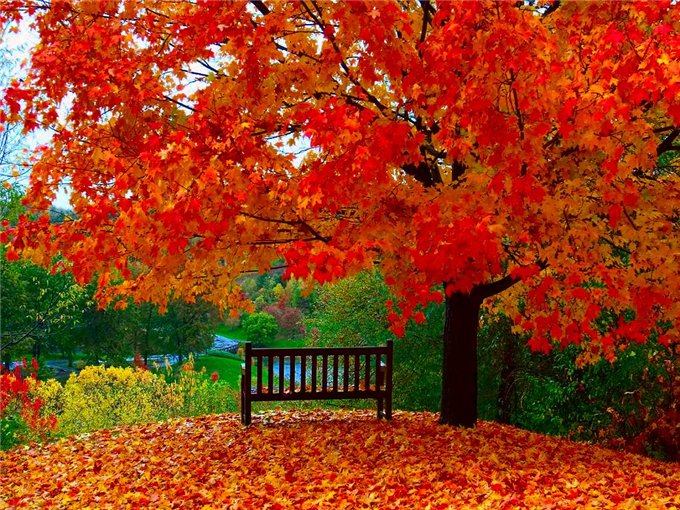 Помогите детям
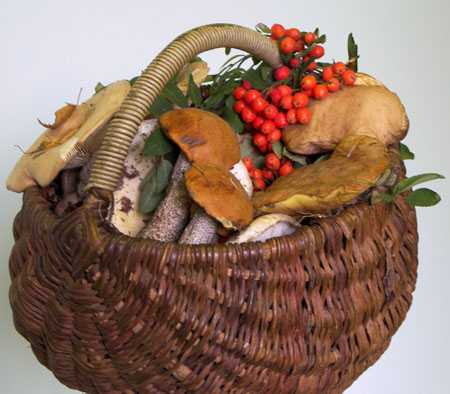 Соберем кисти рябины
Собрать красивые листочки
Пойдем по грибы
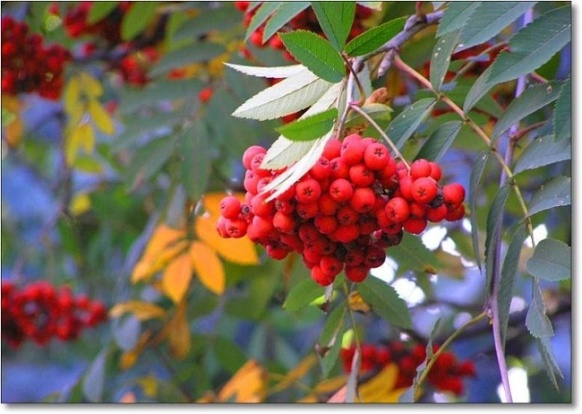 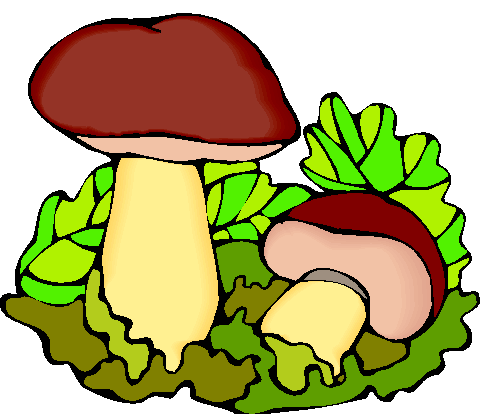 Дети научатся делать такие
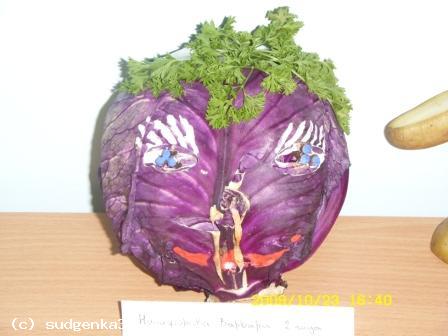 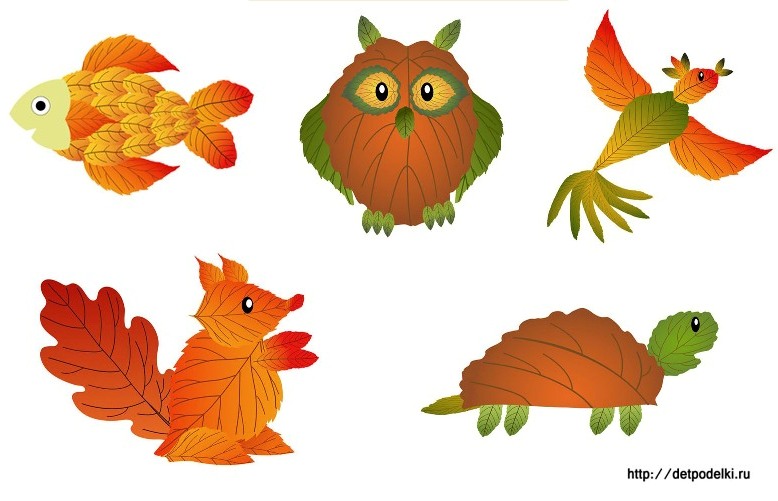 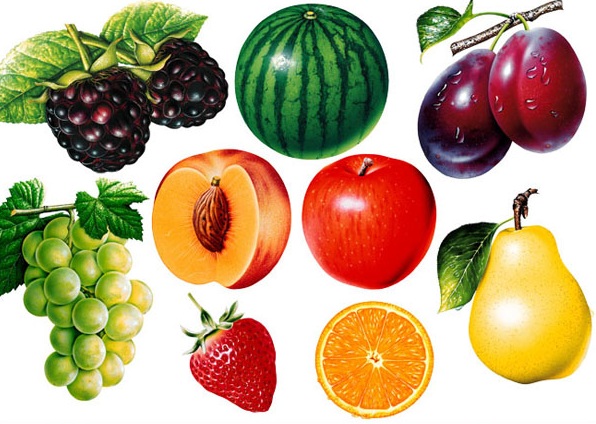 Учим с детьми загадки, читаем о овощах и фруктах.
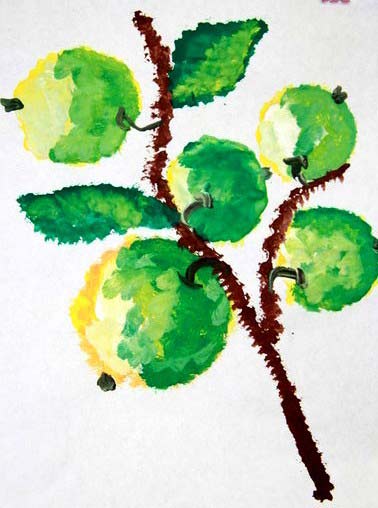 Будем рисовать
Пальчиками
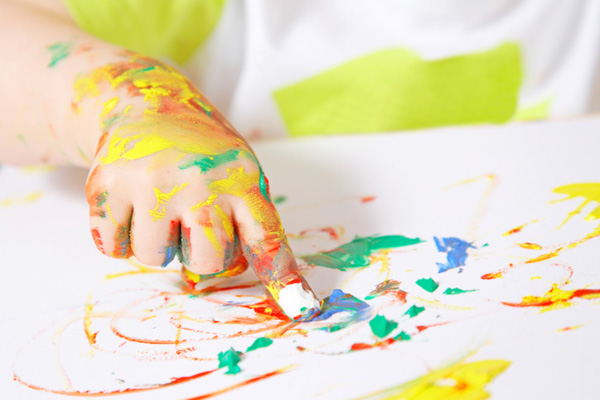 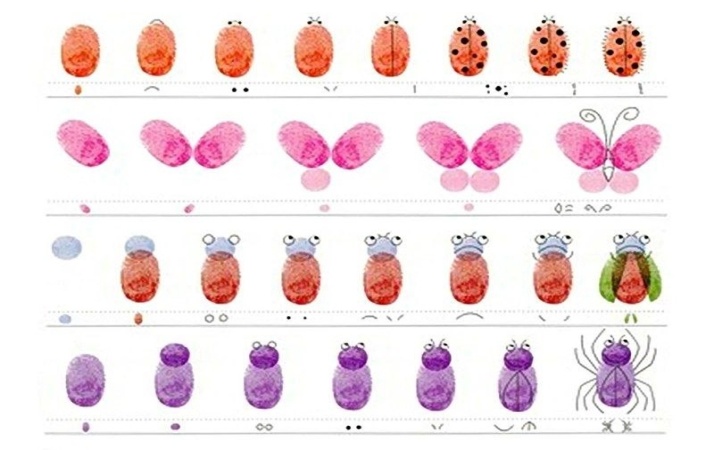 Кисточкой
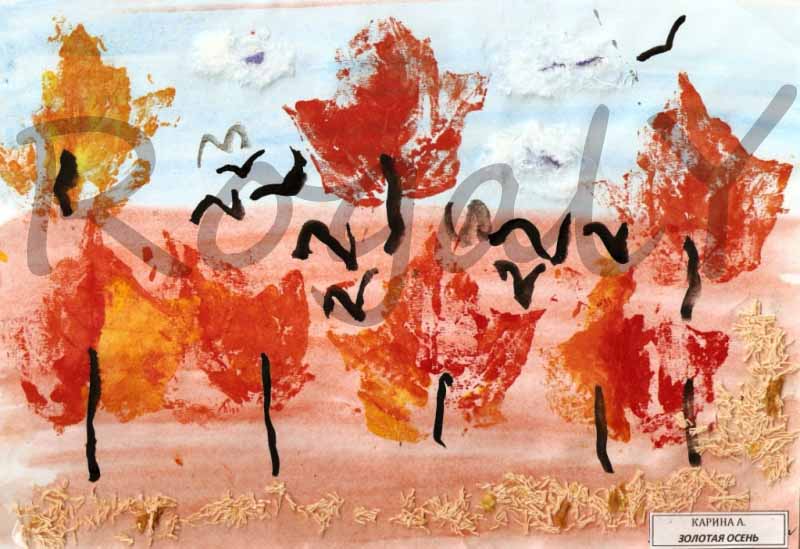 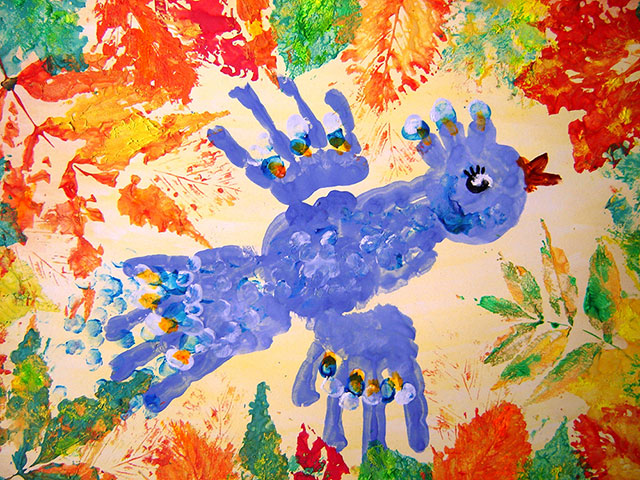 Ладошками
Листочками